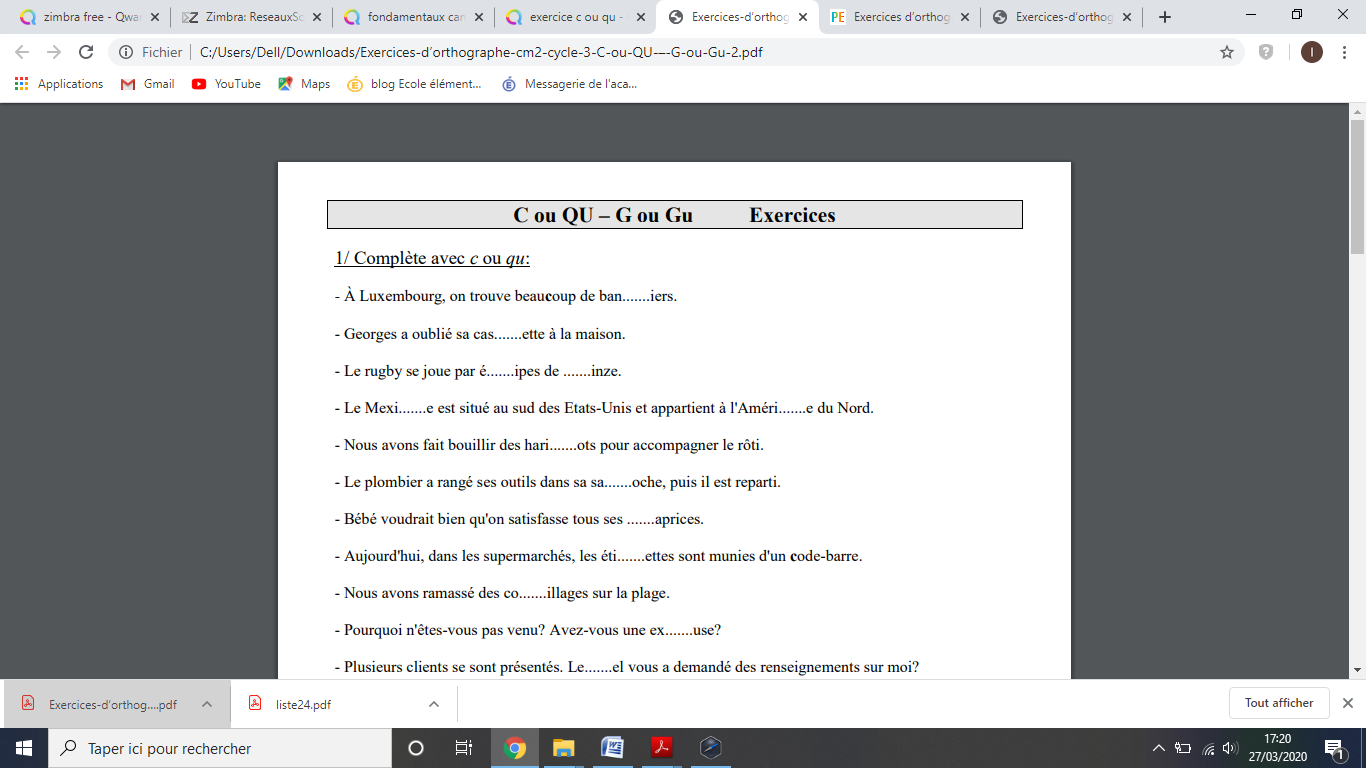 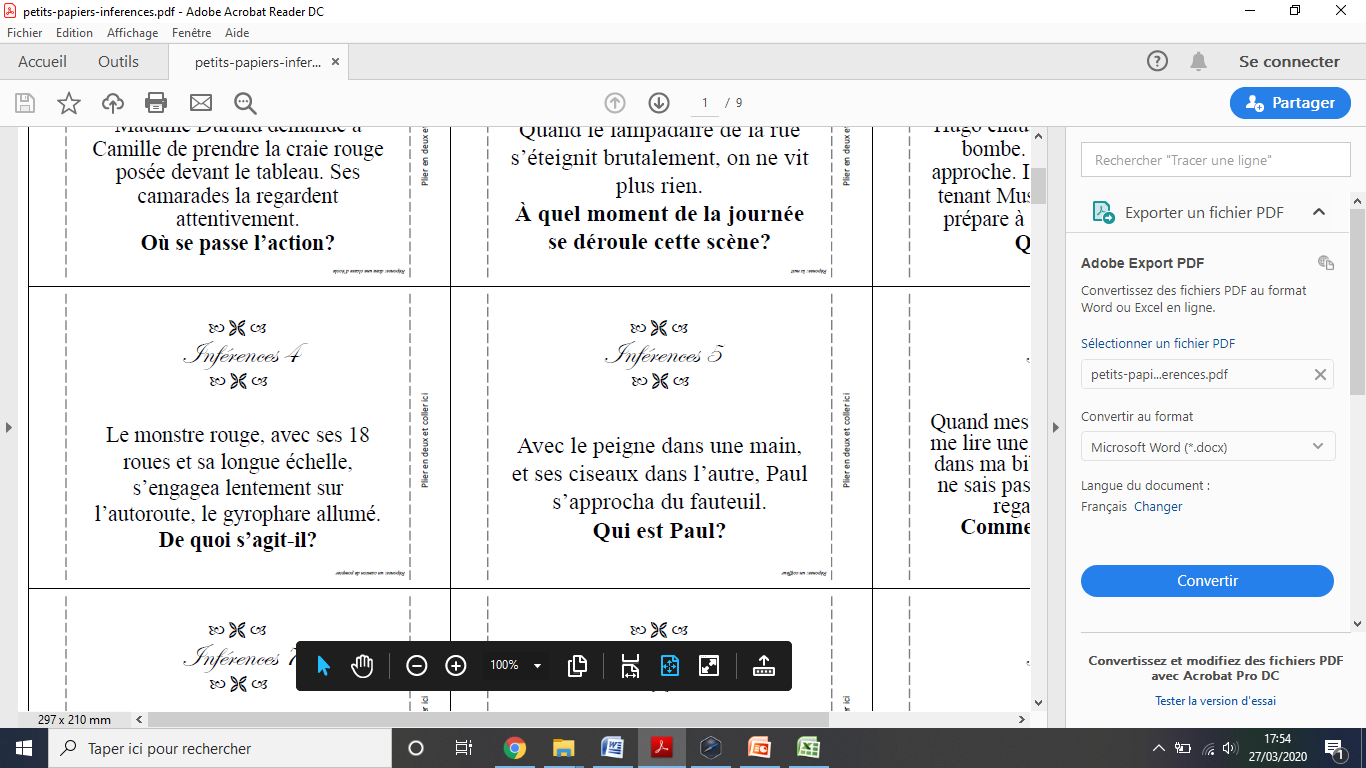 Famille de mots ou mots:
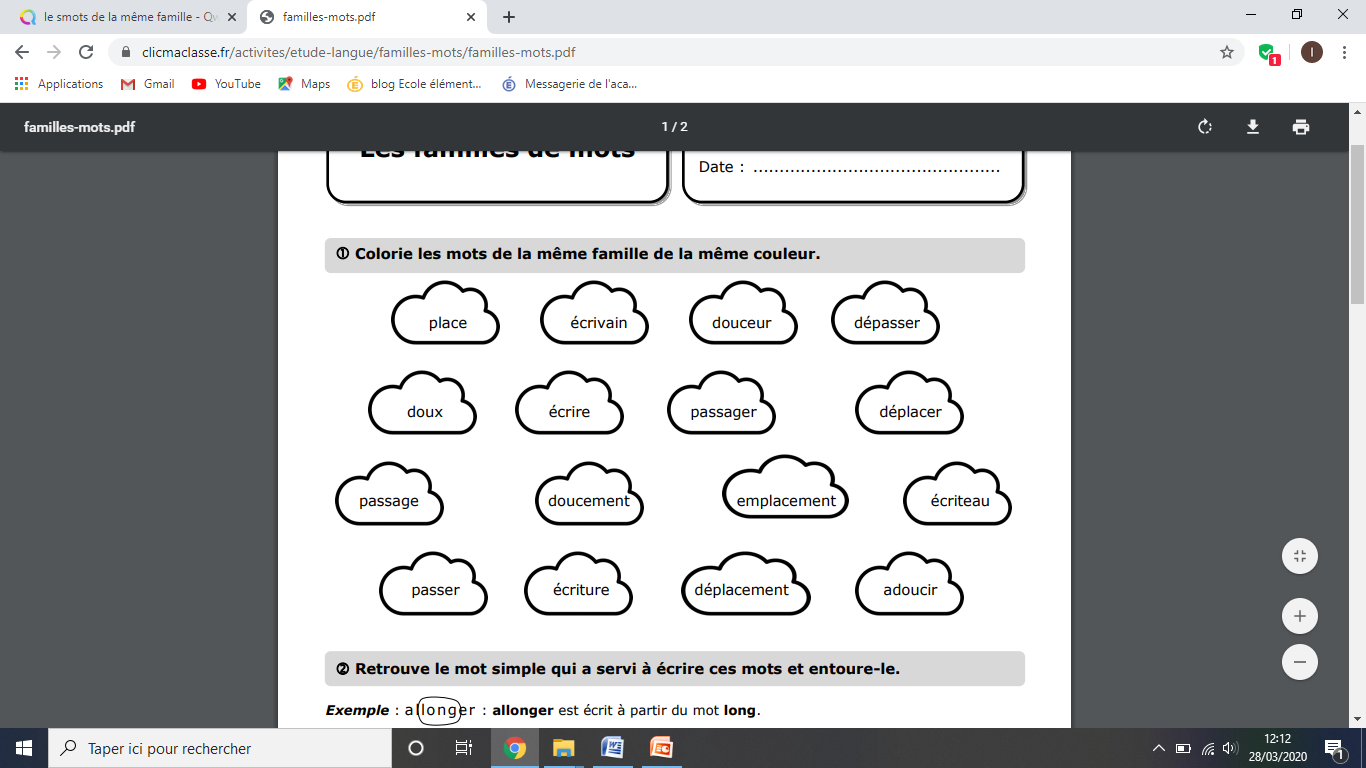 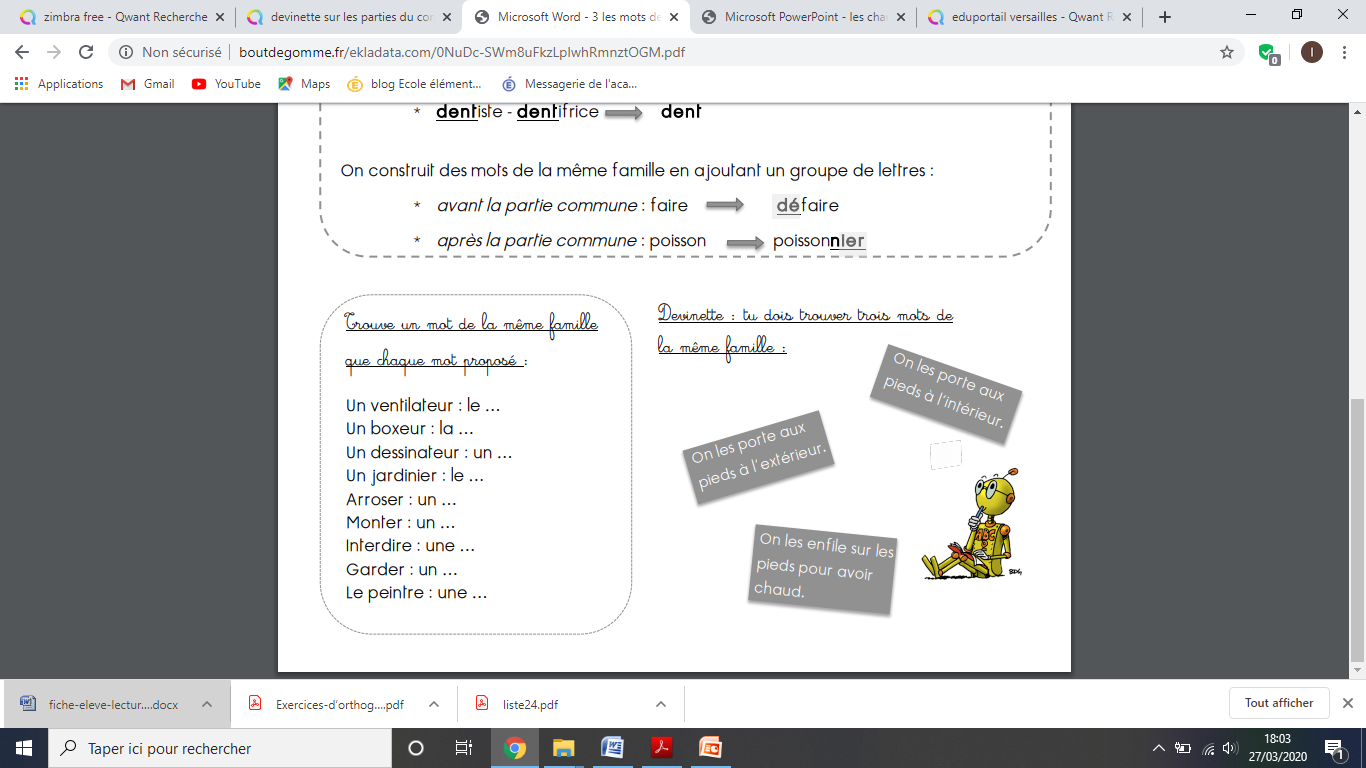